Distance Education
Training Plan
Distance Education during Emergencies
Submit a SAC Professional Development Plan for faculty for converting to online instruction.
“remote instruction” is still viewed as online or DE
By current AS resolution, faculty require the Online Teaching Certification (OTC)
OR is there an alternative?
CCC says “institutions need to plan for continuity and resiliency”

DE Advisory Group suggests consideration of: “Remote Instruction Certificate”
Spring Preparation (137 flex hours)
Canvas Bronze Certificate (2 hours)
Canvas Silver Badge (self-paced, quizzes) (10 hours)
Accessibility Training (self-paced, quizzes) (3 hours)
Video Creation Course (self-paced, quizzes) (2 hours)

Summer Online Teaching Certificate (2.5 CEUs toward column movement, or 120 flex hours)

4 cohorts (8-weeks) June 15 – August 7
Summer 2020 Online Teaching Certification (OTC)
Doubled number of cohorts
Fall Preparation (137 flex hours)
Canvas Bronze Certificate (2 hours)
Canvas Silver Badge (self-paced, quizzes) (10 hours)
Accessibility Training (self-paced, quizzes) (3 hours)
Video Creation Course (self-paced, quizzes) (2 hours)

Fall Online Teaching Certificate (2.5 CEUs toward column movement, or 120 flex hours)

4 cohorts (10-weeks) September 8 – November 13
Fall 2020 Online Teaching Certification (OTC)
Doubled number of cohorts
Remote Instruction Certificate (24 flex hours)
Canvas Silver Certificate (10 hours)
Canvas Silver Badge (self-paced, quizzes) (10 hours) 
Accessibility Training (self-paced, quizzes) (3 hours)
ConferZoom / ConferZoom Security Training (DE training course: recording, security, and accessibility options) (self-paced, quizzes) (1 hour)

Certificate assures faculty have required training: Title V, instructor contact and student-student contact and Section 504 of the Rehabilitation Act of 1973 and the Americans with Disabilities Act of 1990 (ADA)
Summer/Fall 2020 Remote Instruction Certification
Self-paced, begin spring or summer
​
Target faculty: meant for faculty that do not plan to teach online after we go back to the classroom.  If faculty later decide they want to teach online, this certificate completes the majority of "pre-requisite" work for the OTC
Further Information: CCC DECO meeting 4/17: Q&A with Marty Alvarado – Transitioning to Distance Education
Transcript Excerpts
“A faculty meet the qualifications as designated at the local level. So whatever you all are requiring in terms of preparation that faculty are prepared based on what you require at the local level. So this is an entirely a local level decision.”
“Our institutions need to be planning for continuity and resiliency, this will not be the last emergency. We have had fires and floods and rolling outages and all sorts of Natural disasters that have been impacting our institutions for the past couple of years now and and this is just one more in that thread. And so the focus here is on ensuring our institutions can continue and that we have resiliency in the times of crisis.”
Further Information
EMERGENCY TEMPORARY DISTANCE EDUCATION BLANKET ADDENDUM FOR SUMMER 2020 OR FALL 2020
ACCJC:
April 4, 2020 Memo
How we are providing DE and CE options for students
SAC -- > DE, do not claim CE
Discussion
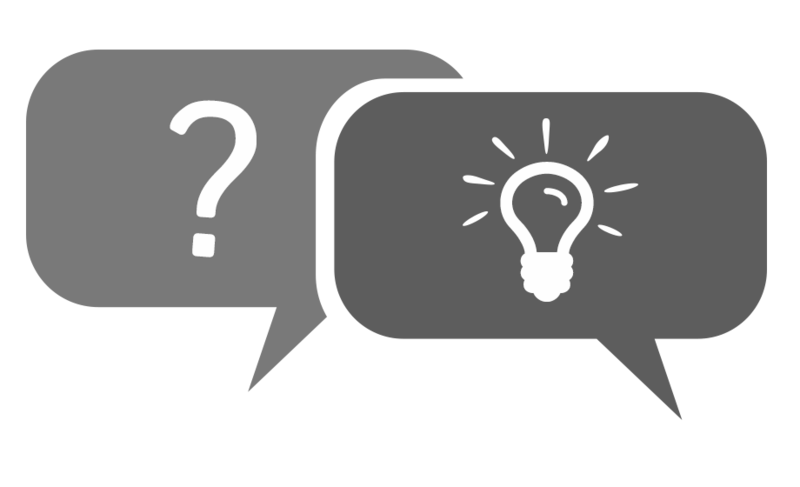 Questions?